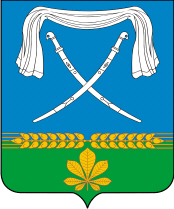 Бюджет для граждан
к бюджету Новопокровского сельского поселения 
Новопокровского района 
на 2020 год
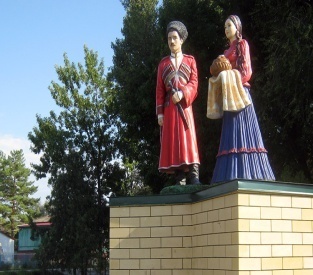 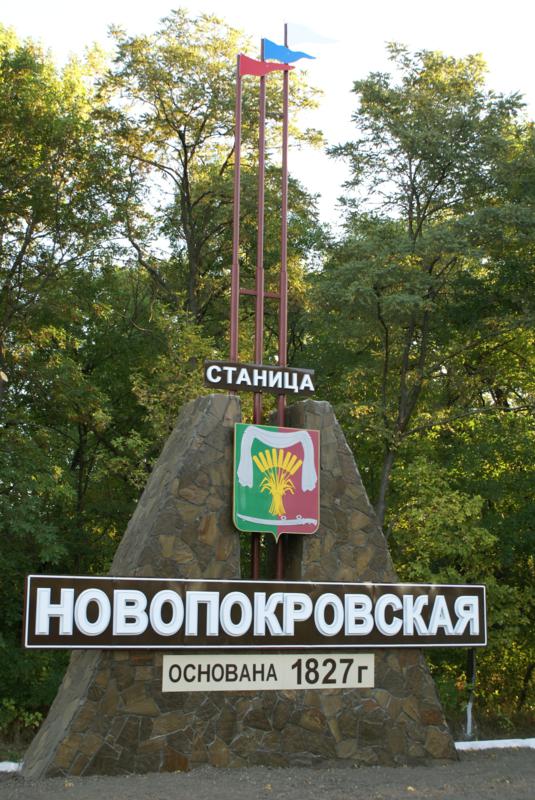 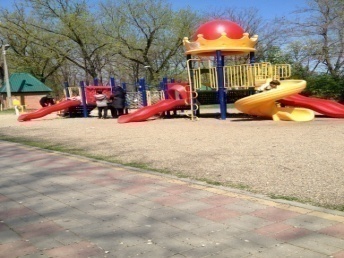 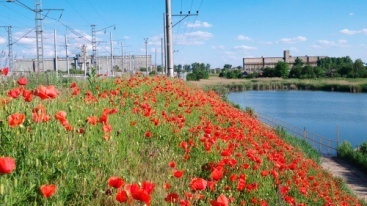 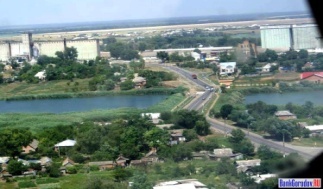 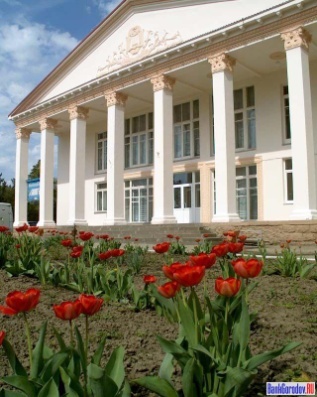 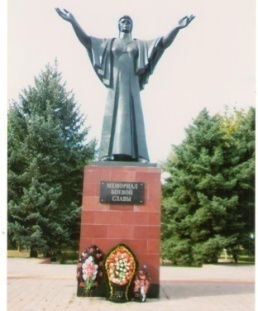 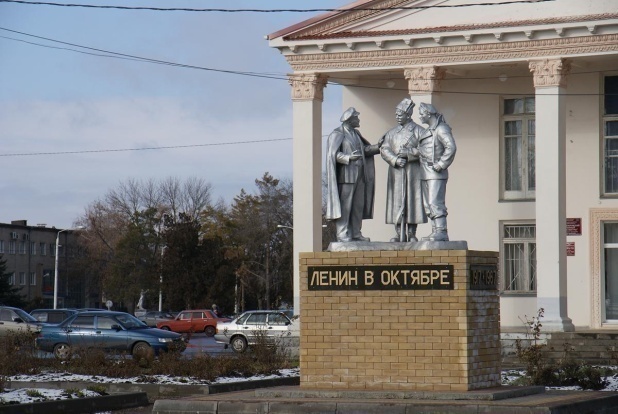 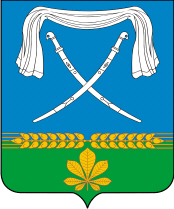 Уважаемые жители Новопокровского сельского поселения !
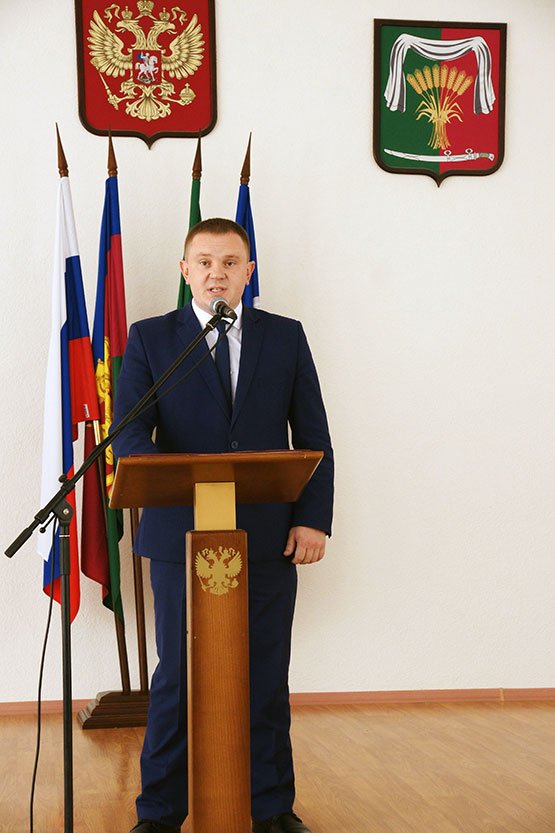 Одной из ключевых задач бюджетной политики на 2020 год является обеспечение прозрачности и открытости бюджетного процесса. Для привлечения большего количества граждан к участию в обсуждении вопросов формирования бюджета и его исполнения и был разработан «Бюджет для граждан».
 «Бюджет для граждан» предназначен, прежде всего, для жителей Новопокровского сельского поселения, не обладающих специальными знаниями в сфере бюджетного законодательства.
Глава Новопокровского сельского поселения Новопокровского района 
А.В. Свитенко
2
Механизм участия  гражданина в бюджетном процессе
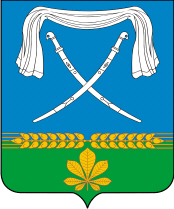 Проявить активность
Ознакомиться  с ФЗ № 131 от 06.10.2003 «Об общих принципах организации местного самоуправления  в РФ» и Бюджетным Кодексом РФ.
Ознакомиться с проектом бюджета
Администрация Новопокровского сельского поселения  готовит проект бюджета, который подлежит официальному опубликованию на сайте администрации и обсуждению на публичных слушаниях.
Подготовить свои обоснованные предложения (изменения) в проект. Выступить в качестве активного  участника, защищающего свои интересы). Каждый житель вправе высказывать свое мнение,  представить материалы, письменные предложения и замечания для включения их в протокол  публичных слушаний.
Изложить свои предложения
Публичные слушания проводятся в целях:
обеспечения  участия жителей Новопокровского с/п в обсуждении проекта бюджета поселения;
выявления мнения населения и подготовки рекомендаций по итогам обсуждения населением проекта бюджета  поселения;
Изучения  и обобщения предложений  и рекомендаций  жителей Новопокровского с/п по проекту бюджета поселения.
Принять участие в публичных слушаниях
Проконтролировать решение Новопокровского  с/п
Заключение о результатах публичных слушаний публикуется (обнародуется) в средствах массовой информации и размещается на официальном сайте Новопокровского  с/п в информационно-телекоммуникационной сети «Интернет».
3
Основы составления проекта бюджета Новопокровского сельского поселения
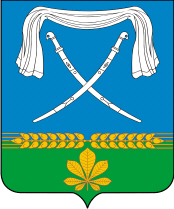 Основные направления бюджетной и налоговой политики
Прогноз социально-экономического развития поселения
Бюджетное послание Президента Российской Федерации
Муниципальные программы Новопокровского 
сельского поселения
Составление проекта бюджета поселения
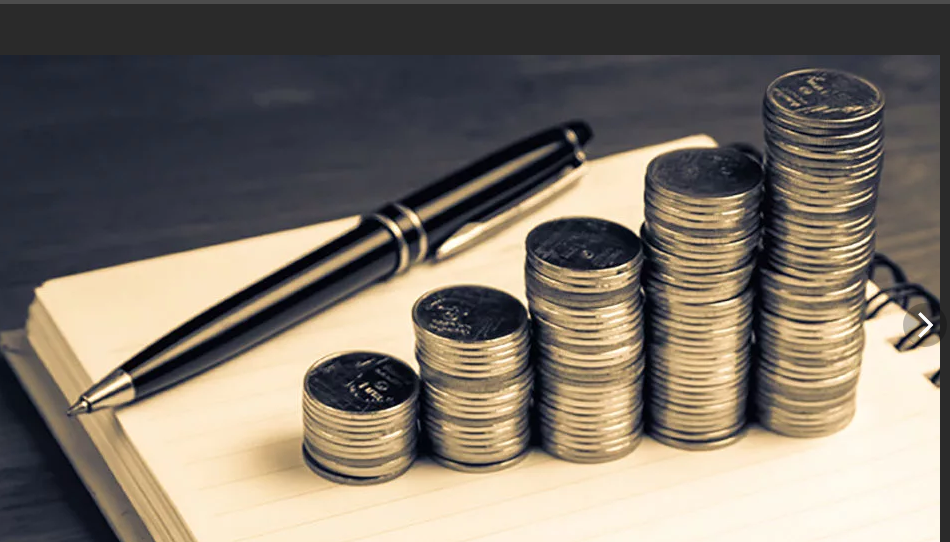 4
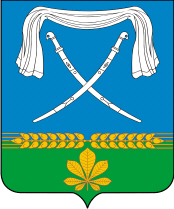 Что такое  Дефицит и Профицит бюджета
доходы
ПРОФИЦИТ (доходы больше расходов) При превышении доходов над расходами принимается решение, как их использовать например, накапливать денежные средства, погашать долг).
расходы
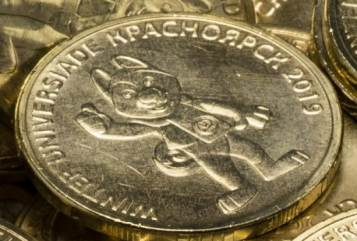 расходы
ДЕФИЦИТ (расходы больше доходов) При превышении расходов над доходами принимается решение об использовании источников финансирования дефицита (например, использовать остатки денежных средств, получить кредит в банке или в другом бюджете).
доходы
5
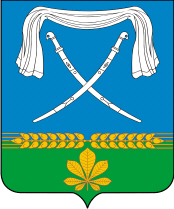 Сбалансированность бюджета – обязательное требование, предъявляемое к составлению и утверждению бюджета
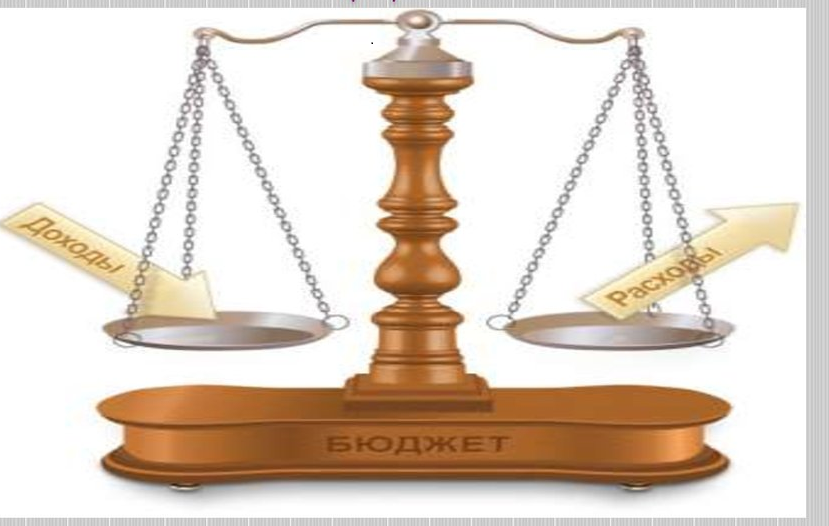 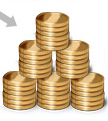 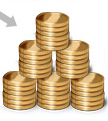 6
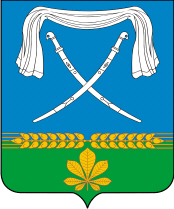 Основные характеристики бюджета Новопокровского сельского поселения Новопокровского района на 2020 год
1) общий объем доходов в сумме 122308,5 тысяч рублей;
2)   общий объем расходов в сумме 122380,9 тысяч рублей;
3) дефицит бюджета в сумме 72,4 тысяч рублей;
4) верхний предел муниципального внутреннего долга Новопокровского сельского поселения Новопокровского района на 1 января 2021 года в сумме 12000,0 тысяч рублей, в том числе верхний предел долга по муниципальным гарантиям Новопокровского сельского поселения Новопокровского района в сумме 0,0 тысяч рублей.
7
Структура доходов бюджета Новопокровского сельского поселения
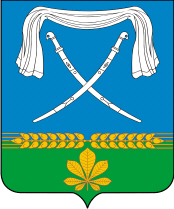 НАЛОГОВЫЕ ДОХОДЫ
83368,0 тыс. руб.
поступления от уплаты налогов, установленных Налоговым кодексом
 Российской Федерации, 
например:
налог на доходы физических лиц;    
земельный налог;
налог на имущество;
другие.
Доходы бюджета поселения
122308,5 тыс. руб.
НЕНАЛОГОВЫЕ ДОХОДЫ
12776,6 тыс. руб.
доходы от использования муниципального  имущества;
доходы от продажи материальных и нематериальных активов.
БЕЗВОЗМЕЗДНЫЕ ПОСТУПЛЕНИЯ
26163,9 . руб.
поступления в бюджет на безвозмездной и безвозвратной основе  
(дотации, субвенции и субсидии, иные межбюджетные трансферты).
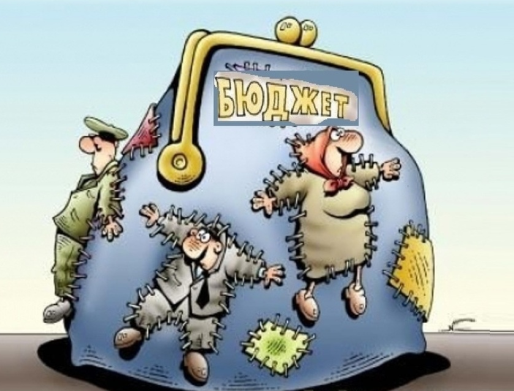 8
Структура налоговых доходов бюджета Новопокровского сельского поселения 
в 2020 году
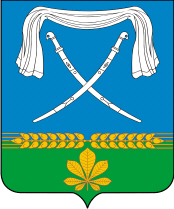 9
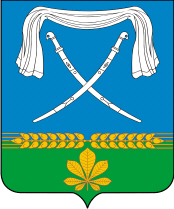 НДФЛ  является основным источником доходов поселения

Депутаты  Законодательного собрания Краснодарского края в  ходе сентябрьской сессии одобрили изменения в региональный закон
 «О бюджетном процессе»,  согласно которому  норматив отчисления НДФЛ в бюджеты сельских поселений с 2020 года составит 15%.
тыс. рублей
План на 2020 г.
(рост ФОТ 4,1%)
План на
 2020 г.  (норматив 15%)
Оценка 2019 г.
10
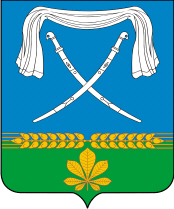 Налог  на имущество
С 1 января 2017 года на территории Краснодарского края согласно Закона Краснодарского края от 4 апреля 2016 года №3368 «Об установлении единой даты начала применения на  территории Краснодарского края порядка определения налоговой базы по налогу на имущество физических лиц исходя из кадастровой стоимости  объектов налогообложения» вводится в действие новый порядок определения налоговой базы по налогу на имущество физических лиц – исходя из кадастровой стоимости объектов налогообложения.
Первые налоговые уведомления пришли жителям поселения в 2018 году. При этом чтобы снизить фискальную нагрузку, налог на имущество физических лиц исходя из кадастровой стоимости  объектов налогообложения в течение первых четырех лет рассчитывается с учетом понижающих коэффициентов (в первый год - 0,2, во второй - 0,4, в третий - 0,6, в четвертый - 0,8).Начиная с пятого года, налог будет исчисляться исходя из кадастровой стоимости без применения понижающих коэффициентов.
В 2020 году при расчете налога на имущество физических лиц за 2019 год будет применяться коэффициент 0,6.
11
Структура неналоговых доходов бюджета Новопокровского  сельского поселения 
в 2020 году
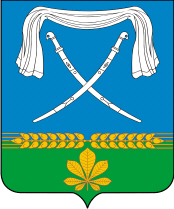 12
Безвозмездные поступления в бюджете Новопокровского сельского поселения 
на 2020 год
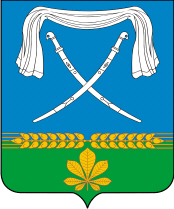 26163,9 тыс. рублей
Дотации бюджетам сельских поселений на выравнивание бюджетной обеспеченности
- 10689,0 тыс. рублей
Межбюджетные трансферты, передаваемые бюджетам сельских поселений из бюджетов муниципальных районов на осуществление части полномочий по решению вопросов местного значения в соответствии с заключенными соглашениями - 6188,7 тыс. рублей
Субвенции бюджетам сельских поселений на выполнение передаваемых полномочий субъектов Российской Федерации 
– 7,6  тыс. рублей
Межбюджетные трансферты, передаваемые бюджетам сельских поселений на финансовое обеспечение дорожной деятельности 
- 9278,6 тыс. рублей
13
.
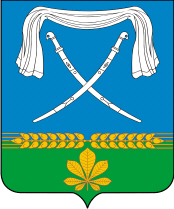 Объём межбюджетных трансфертов, 
предоставляемых бюджету муниципального 
образования Новопокровский район, 
на 2020 год
Руководствуясь пунктом 2 постановления Законодательного собрания Краснодарского края от 11 декабря 2018 года №826-П «О ходе реализации Закона Краснодарского края «О закреплении за сельскими поселениями Краснодарского края отдельных вопросов местного значения городских поселений» принято решение о самостоятельном осуществлении в 2020 году полномочия по обеспечению условий для развития на территории поселения физической культуры, школьного спорта и массового спорта, организации проведения официальных физкультурно-оздоровительных и спортивных мероприятий поселения.
14
Расходы бюджета Новопокровского сельского поселения на 2020 год
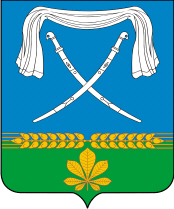 15
Дорожный фонд 
Новопокровского сельского поселения
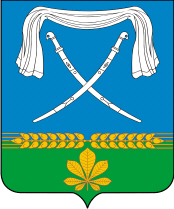 Объем дорожного фонда в 2020 году составит:
16801,5 тыс. рублей
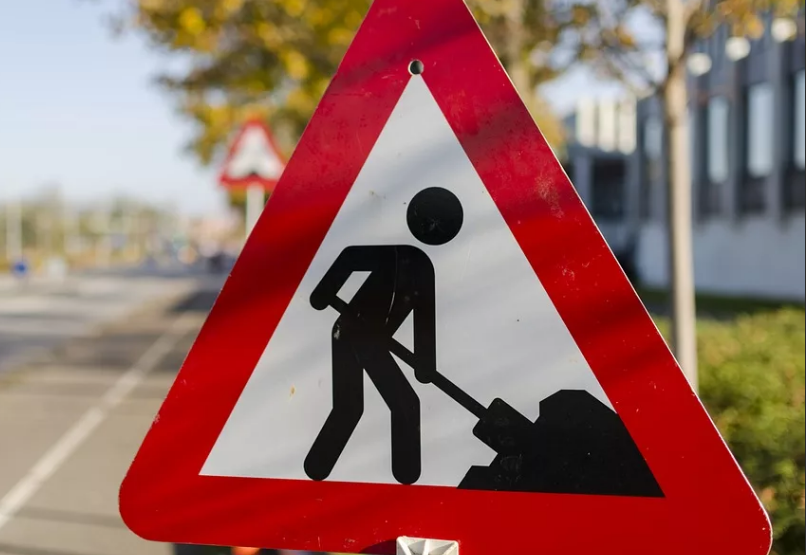 16
Автодорожный путепровод 
по пер. Садовому  в станице Новопокровская
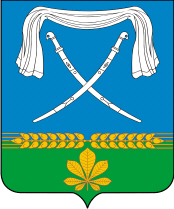 Администрацией Новопокровского сельского поселения 18 ноября 2019 года были поданы документы в министерство транспорта и дорожного хозяйства Краснодарского края на  участие в отборе муниципальных образований на получение межбюджетных трансфертов на строительство автодорожных путепроводов в местах пересечения автомобильных дорог общего пользования местного значения и железнодорожных путей на 2020 год.
Намечено строительство  объекта «Автодорожный путепровод по пер. Садовому в станице Новопокровская»
- протяженность объекта 0,667 км;
- ширина земельного полотна 13,40 м;
- расчетный период эксплуатации 30 лет;
- ширина проезжей части 6,0 м;
- категория дороги V (улица местного значения в жилой застройке по СП 42.13330.2011);
- стоимость по сводному сметному расчету в ценах 1 квартала 2019 года  231,3 млн.рублей.
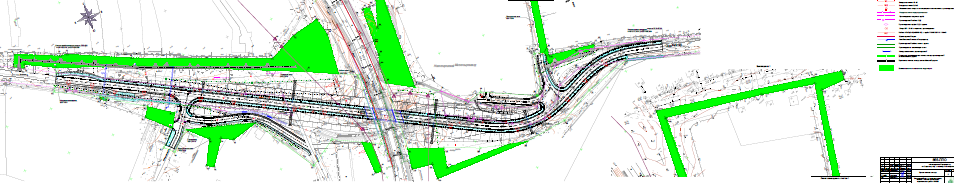 17
Проект «О закреплении за сельскими поселениями Краснодарского края отдельных вопросов местного 
значения городских поселений»
          Законодательным собранием Краснодарского края 16 июля 2019 года принят проект Закона Краснодарского края "О внесении изменения в статью 2 Закона Краснодарского края "О закреплении за сельскими поселениями Краснодарского края отдельных вопросов местного значения городских поселений". В соответствии с которым с 1 января 2020 года из вопросов местного значения, закрепленных за сельскими поселениями, исключены полномочия по организации электро-, тепло-, газо- и водоснабжения (водоотведения) населения.
          Вместе с тем, при решении данного вопроса возникли сложности, связанные с отсутствием механизма передачи полномочий, передачей имущественного комплекса, финансированием полномочий. По результатам анализа ситуации сформирован ряд предложений к рассмотрению законопроекта во втором чтении. Теперь предполагается, что законопроект вступит в силу с 1 января 2021 года. К этому времени имеющиеся проблемы будут устранены.  
В бюджете Новопокровского сельского поселения на 2020 год предусмотрено       2160,0 тыс. рублей на:
 изготовление технической документации  на объекты  электро-, тепло-, газо- и (водоснабжения) и водоотведения;
 изготовление технических планов на указанные выше объекты с целью постановки их на кадастровый учет в органах государственного реестра.
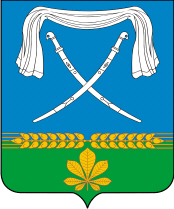 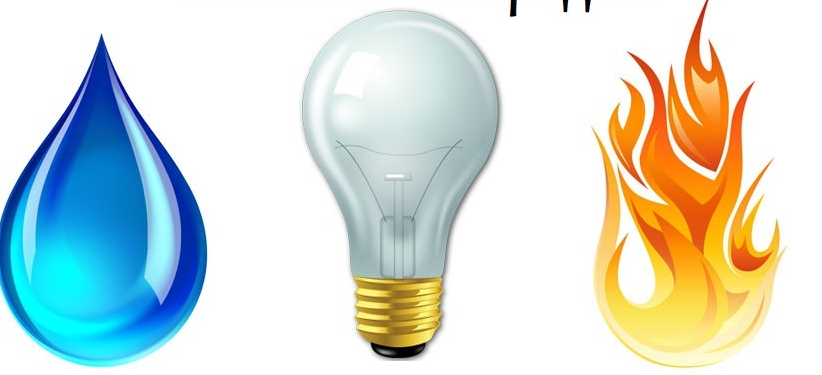 18
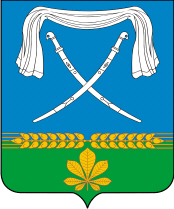 В 2019 году заканчивается срок действия большинства муниципальных программ Новопокровского сельского поселения, в связи с   чем  приняты  своевременные меры по разработке и утверждению муниципальных программ на очередной пятилетний период 2020-2024 годов.     Для обеспечения  достижения национальных целей и стратегических задач развития, предусмотренных Указом Президента Российской Федерации №204,  в муниципальные программы Новопокровского сельского поселения  включены мероприятия, предусмотренные федеральными (национальными) проектами.
Развитие сети автомобильных дорог  Новопокровского сельского поселения
Развитие топливно-энергетического комплекса
Обеспечение безопасности населения
Развитие жилищно-коммунального хозяйства
Развитие культуры
Информационное освещение
Молодежь Новопокровского сельского поселения
Казачество Новопокровского сельского поселения
Разработанные  муниципальные программы получили положительное  заключение  экспертизы  контрольно –счетной палаты муниципального образования Новопокровский район.
19
Перечень муниципальных программ Новопокровского сельского поселения на 2020 год
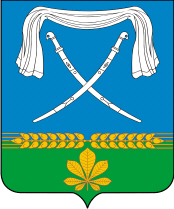 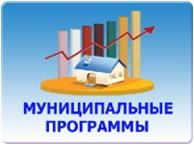 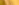 80,2% расходов сформированы  в рамках муниципальных  программ
20
Структура финансового обеспечения
 муниципальных учреждений 
на 2020 год
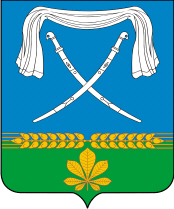 Бюджетом на 2020 год предусмотрено повышение заработной платы (должностных окладов) работников муниципальных учреждений и аппарата управления  с 1 января 2020 года на 3,8 процента.
21
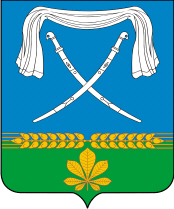 Источники финансирования дефицита бюджета:
 -погашение кредитов
-остатки на начало  2020 года

	Погашение кредитов запланировано в размере 1660,0 тыс. рублей.
	Остаток средств на едином счете бюджета Новопокровского  сельского поселения по состоянию на 1 января 2020  года составит 1732,4 тыс. рублей.
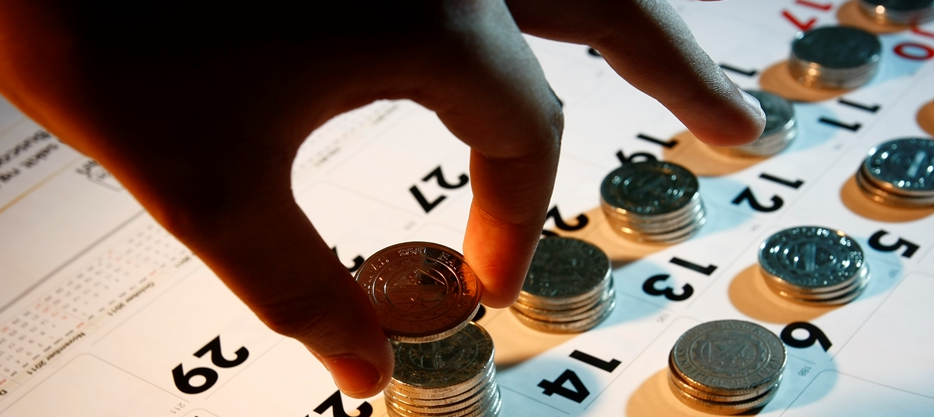 22
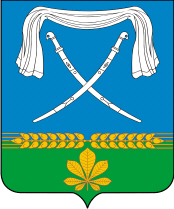 Муниципальный долг 
Новопокровского сельского поселения
В 2019 году из бюджета муниципального образования Новопокровский район был привлечен кредит на покрытие дефицита бюджета Новопокровского сельского поселения под 0,1 % годовых по договору от  19.09.2019 г. №01-16/22 в срок не позднее 20 сентября 2020 года – 560,0  тыс. рублей.

Также в 2019 году был заключен муниципальный  контракт от 02.09.2019 г.   №0318300072119000026-1 с кредитной организацией ПАО «Сбербанк России» на сумму 6000,0 тыс. рублей под 9,01 % годовых. Срок возврата не позднее 24 декабря  2021 года.
Муниципальный долг Новопокровского сельского поселения по состоянию на 1 января 2020 года составит 6560,0 тыс. рублей.
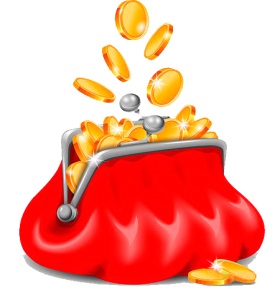 23
Контактная информация
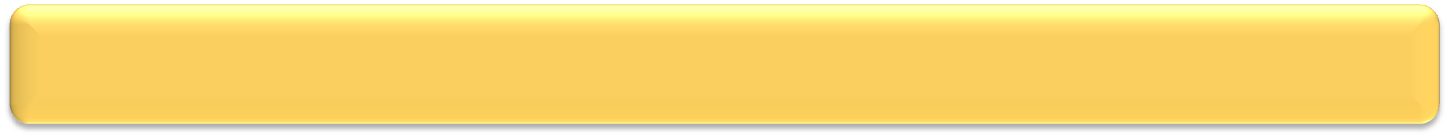 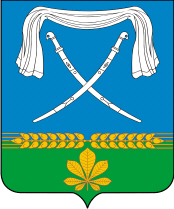 «Бюджет для граждан» 
подготовлен финансовым органом администрации Новопокровского сельского поселения

Финансовый орган администрации Новопокровского сельского поселения находится по адресу: 
Краснодарский край, станица Новопокровская, 
улица Ленина, 110
Телефон: (886149)7-33-82
Адрес электронной почты: novpos@mail.ru 

Информационный ресурс «Бюджет для граждан» размещен на официальном сайте администрации Новопокровского сельского поселения novopokrovskaya.org
24